Veterans Transportation Program

Grants for Transportation of Veterans in Highly Rural Areas


Darren Wallace, LMSW, CGMS
National Coordinator
VETERANS TRANSPORTATION PROGRAM
VTS
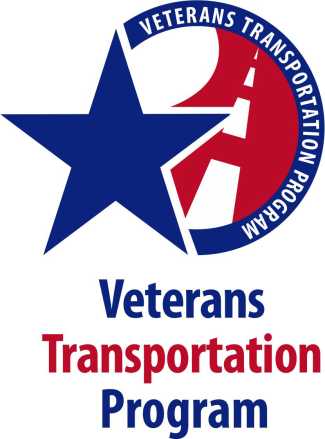 Highly Rural Grants
Sect. 307
Beneficiary Travel
2
AGENDA
Welcome
Program Purpose, Goals & Expectations
Grant Application
Award Process
Monitoring
Questions
3
WELCOME
David Riley, LCSW
Director
Department of Veterans Affairs
Chief Business Office
Veterans Transportation Program
4
HIGHLY RURAL TRANSPORTATION GRANTS
The Department of Veterans Affairs (VA) has  established a program to provide grants to Veteran Service Organizations and State Veteran Service Agencies to assist veterans in highly rural areas through innovative transportation services to travel to Department of Veterans Affairs medical centers The program is authorized by section 307 of the Caregivers and Veterans Omnibus Health Services Act of 2010, Pub. L. 111-163.
5
Program Purpose & Expectations
6
PURPOSE
This program provides grants to eligible recipients to assist veterans in highly rural areas through innovative transportation services to travel to the Department of Veterans Affairs medical centers and to non-VA authorized care.  (Authority: Pub. L. 111-163, 38 U.S.C. 501)
7
PURPOSE
Section 307 of the 2010 Act clearly seeks to improve medical care access for veterans in highly rural areas.
8
PROGRAM BENEFITS
Seeks to improve transportation access for those veterans who are in very remote areas.
Improve veterans access to VA medical care
Enhances transportation efforts from Veteran Service Organizations and State Veteran Service Agencies
Seeks to enhance the coordination of transportation resources
9
PROGRAM GOALS
Innovative approaches to transportation
Focus:  Highly Rural Areas
Increase access to transportation 
Improved medical care through transportation 
Leverage other innovative transportation approaches
Improve community transportation partnerships
10
PROGRAM EXPECTATIONS
Transportation innovation
Increase access to care
Operate in Highly Rural Areas
Transportation options in connection with VA care
11
PROGRAM EXPECTATIONS
Improve community linkages and relations
Adhere to all federal rules, laws and OMB decisions as it pertains to grants
Enhance Veterans transportation coordination
Adhere to reporting requirements
12
ELIGIBLE ENTITIES
1.  Veteran Service Organizations
		Any organization recognized by the 	Secretary of Veterans Affairs for the 	representation of Veterans under section 	5902 of title 38, USC
2.   State Veteran Service Agencies
13
RECOGNITION OF ORGANIZATIONS
Listing of Congressionally chartered and other Veterans Service Organizations recognized by the Secretary for the purpose of preparation, presentation, and prosecution of claims under laws administered by the Department of Veterans Affairs, as provided in Section 5902 (formerly Section 3402) of Title 38, United
States Code (U.S.C.) and Sub Section 14.628(a) and (c) of 38 C.F.R.
14
Recognition of Organizations
How to apply for your VSO to be recognized by the Department of Veterans Affairs:

See 38 C.F.R. Sub Section 14.628
Follow the CFR requirements
Explains in detail what is required
Mailed directly to the Secretary’s Office
15
DIRECTORY OF ORGANIZATIONS
A directory of organizations which includes Veterans and Military Service Organizations and State Directors of Veteran Affairs is published by the Office of The Secretary of Veterans Affairs.

The directory can be found at:

http://www.va.gov/vso/index.cfm
16
RURAL DEFINITIONS
Census Tract Model: 
	Metropolitan is a population of 50,000 or more 
	Micropolitan (Urban Clusters is a population of 10,000 – 49,999)
	Rural population 10,000 or less
17
RURAL DEFINITIONS
VHA Model: 
	Urban-a population density of at least 1000 people per square mile
	Highly Rural-population less than 7 residents per square mile
	Rural-any non-urban or non-highly rural area
18
HIGHLY RURAL DEFINED
In the case of an area, highly rural means that the area consists of a county or counties having a population of less than seven person per square mile.
19
STATES WITH HIGHLY RURAL COUNTIES
20
[Speaker Notes: Highly rural counties will be published in the NOFA.]
NATIONAL STATISTICS
8,499,319 Veterans Enrolled
Urban 4,932,160
Rural 3,445,665
Highly Rural 121,494
												     June FY 12
21
ALLOCATION
Approximately $3 million is available each year under Grants for Transportation of Veterans in Highly Rural Areas to be funded under this notice.   The maximum allowable grant size is $50,000 per highly rural area.
22
USE OF GRANT FUNDS
Assist veterans in highly rural areas to travel to Department of Veterans Affairs medical centers.
Otherwise assist in providing transportation in connection with the provision of medical care to veterans in highly rural areas.
23
VETERANS WILL NOT BE CHARGED
Transportation services provided to veterans through utilization of a grant will be free of charge.
(Authority: Pub. L. 111-163, 38 U.S.C. 501)
24
NO MATCHING FUNDS
The recipient of a grant under Section 307 shall not be required to provide matching funds as a condition of receiving such grant.
25
Grant Application Process
26
GRANT APPLICATION PROCESS
Submit through www.grants.gov only
When the Notice of Funding Availability (NOFA) is published
Adhere to the guidelines in the NOFA and Final Rule
27
NOTICE OF FUNDING AVAILABILITY (NOFA)
When funds are available for grants, the NOFA will:
Explain all grant application requirements
www.grants.gov
Date, time and place for submitting completed grant applications
28
NOFA
List of the counties that are highly rural
Explain the things that you need to know to apply for the grant
Explain the scoring and selection criteria of the grant
The length of term for the grant award
29
STANDARD GRANT INFORAMTION
Forms on www.grants.gov
How to apply for grants
Registration in grants.gov
Registration in the System of Award Management (SAM) formerly CCR
DUNS & Bradstreet (DUNS) number
30
PRE-AWARD
Conference call
Grant agreement
Performance expectations
Reporting requirements
31
POST AWARD
Conference call
Review of grant agreement
Performance reviews
Documentation
Satisfaction surveys
Review reporting requirements
32
RENEWAL GRANT APPLICATION
Grants will be for 1 year
A new NOFA will be published for renewal grants
Selection criteria
Based on availability of funds
Will include all requirements
33
PROGRAM TIMELINE
NOFA release
HRTG webinar
NOFA opens the application process-60 Days
Grants review committee-30 Days
VA approval of selected applications-30-60 days
Applicants will be notified
34
QUESTIONS?Darren Wallace
HRTG@va.gov
(404) 528-5380

Handouts can be downloaded directly from adobe connect
Link to HRTG Final Rule:  https://www.federalregister.gov/articles/2013/04/02/2013-07636/grants-for-transportation-of-veterans-in-highly-rural-areas